Γυναίκα 38 ετών με αναιμία και θρομβοπενία
Χρήστος Ρίζος
Παρούσα νόσος Ι
Γυναίκα 38 ετών
Από 3μήνου:
Αδυναμία
Καταβολή
Ζάλη
Παροδικά επεισόδια με θολή όραση ή διπλωπία
Παροδικές φλυκταινώδεις βλάβες μηρών με αυτόματη υποχώρηση σε 2-3 ημέρες
Παρούσα νόσος
Παρούσα νόσος ΙΙ
Απώλεια 2.3 kg από εβδομάδος
Προ 3ετίας
Παρόμοια συμπτωματολογία με δύσπνοια, ζάλη, απώλεια βάρους (18kg) με σταδιακή αυτόματη υποχώρηση.
Ατομικό Ιστορικό ΙΙ
Καταγωγή: Νότια Αμερική
Διαμονή: ΗΠΑ (> 10έτη)
Εργασία: Επαφή με παιδιά
Πρόσφατο ταξίδι: Κεντρική Αμερική και Καραϊβική
Καπνός/Αλκοόλ/Ουσίες: -
Πατέρας: Υπερθυρεοειδισμός
Μητέρα: ΣΔ
Ατομικό Ιστορικό ΙΙI
Κατάθλιψη
Αναιμία
Επίσταξη
Παιδική ηλικία
Εγκυμοσύνη
Υστερεκτομή λόγω μητρορραγίας μετά από καισαρική τομή (χωρίς να αναφέρονται επιπλοκές κατά την καισαρική τομή).
Αγωγή
Βουπροπιόνη
Πολυβιταμινούχο σκεύασμα
Επίσκεψη σε νοσοκομείο 1
Επίσκεψη σε νοσοκομείο 1
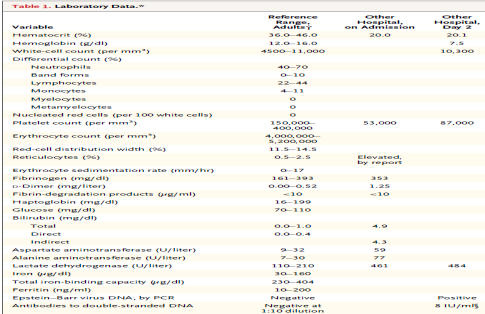 Νοσοκομείο 1
Νοσοκομείο 1 - Αντιμετώπιση
Μεθυλπρεδνιζολόνη 150mg 1x2 για 2 ημέρες
Πρεδνιζόνη 70 mg 1x2
Ονδανσετρόνη 
Φυλλικό οξύ
Κατά τη νοσηλείας της:
Υπόταση  Διόρθωση με χορήγηση ορών
Περαιτέρω πτώση του Ht (=16.8%)  μετάγγιση και χορήγηση παντοπραζόλης
Λόγω δυσκολίας στην ανεύρεση συμβατών ΦΣΕ διακομιδή σε άλλο νοσοκομείο
Νοσοκομείο 2
Επίσκεψη σε νοσοκομείο 2
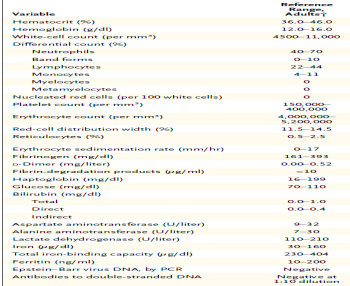 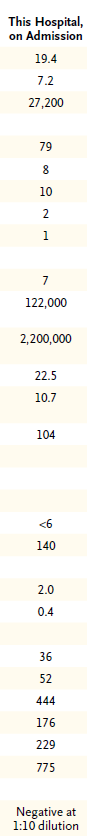 Νοσοκομείο 2 - Αντιμετώπιση
Προσπάθεια χορήγησης ΦΣΕ (x2): αποτυχημένη λόγω αντίδρασης.
Κ/ες βλάβης: HSV-2
K/ες ούρων: μεικτή χλωρίδα
Κ/ες αίματος: -

Συνέχιση
Πρεδνιζόνη 70 mg 1x2
Βουπροπιόνη 
Φυλλικό οξύ
Δ/Δ Ιστορικό
Επίσταξη στην παιδική ηλικία.
Επίσταξη στην εγκυμοσύνη.
Μητρορραγία μετά από ανεπίπλεκτη καισαρική τομή που χρειάστηκε υστερεκτομή.
Από 3ετίας ζάλη, δύσπνοιας, κόπωσης και απώλειας βάρους.
Σκουρόχρωμα ούρα και μώλωπες.
Δ/Δ Εργαστηριακός Έλεγχος
Αιμολυτική αναιμία + Θρομβοπενία
Αιμολυτική αναιμία
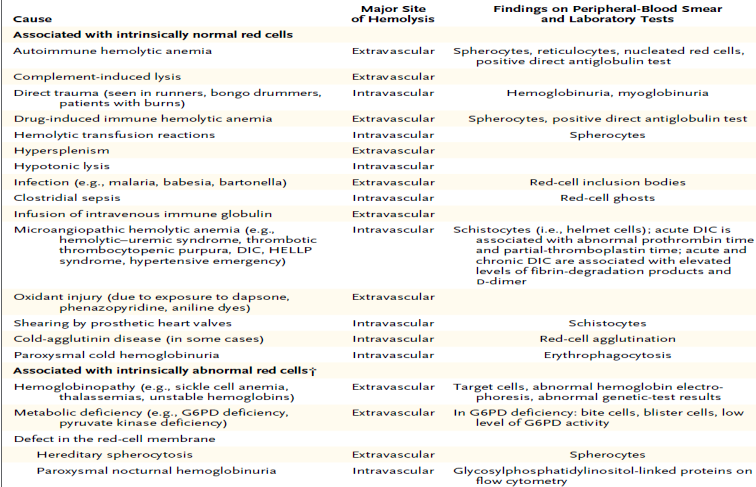 Αιμολυτική αναιμία
+ Θετική άμεση και έμμεση Coombs
Αυτοάνοση Αιμολυτική αναιμία
Αυτοάνοση αιμολυτική αναιμία
Ιδιοπαθής
Νόσοι συνδετικού ιστού (ΣΕΛ)
Ιογενείς λοιμώξεις
Φάρμακα (κεφαλοσπορίνες/πιπερακιλίνη)
Νεοπλασματική νόσος (ΧΛΛ)
Ανοσοανεπάρκεια
Μεταγγίσεις
Μεταμόσχευση
Συστηματικός ερυθηματώδης λύκος
Malar rash – a rash over the cheeks and nose, often in the shape of a butterfly
Discoid rash – a rash that appears as red, raised, disk-shaped patches
Photosensitivity – a reaction to sun or light that causes a skin rash to appear or get worse
Oral ulcers – sores appearing in the mouth
Arthritis – joint pain and swelling of two or more joints in which the bones around the joints do not become destroyed
Serositis – inflammation of the lining around the lungs (pleuritis) or inflammation of the lining around the heart that causes chest pain which is worse with deep breathing (pericarditis)
Kidney disorder – persistent protein or cellular casts in the urine
Neurological disorder – seizures or psychosis
Blood disorder – anemia (low red blood cell count), leukopenia (low white blood cell count), lymphopenia (low level of specific white blood cells), or thrombocytopenia (low platelet count)
Immunologic disorder –anti-DNA or anti-Sm or positive antiphospholipid antibodies
Abnormal antinuclear antibody (ANA)
Μη πιθανή η διάγνωση ΣΕΛ
Σύνδρομο Evans
Σύνδρομο Evans
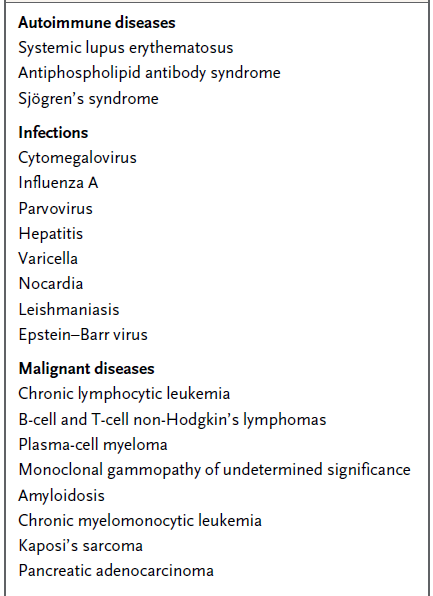 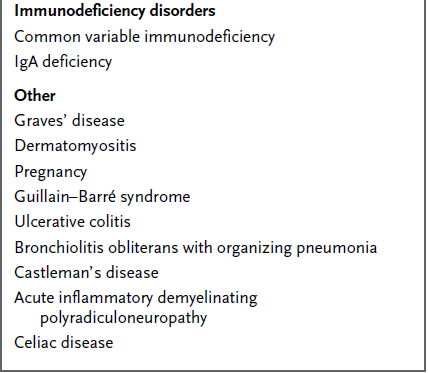 Σύνδρομο Evans - Αντιμετώπιση
Μετάγγιση επί ενδείξεων
Γλυκοκορτικοειδή
Δεν υπάρχουν τυχαιοποιημένες κλινικές μελέτες για την αποτελεσματικότητα τους
Αποτελούν την συνήθη θεραπεία
Prednisone 1-2 mg/kg έως Ht > 30% ή Hb > 10gr/dl
Στη συνέχεια σταδιακή απόσυρση με ρυθμό 10mg/εβδ. εφόσον ο Ht και η Hb παραμένουν σταθερά μέχρι δόση 20mg/ημέρα.
Στη συνέχεια αργή απόσυρση σε διάρκεια μηνών  μέχρι πλήρη διακοπή της.
Εάν Ht< 30% 1 μήνα μετά την έναρξη κορτιζονοθεραπείας έναρξη 2ης γραμμής θεραπείας.
Σύνδρομο Evans - Αντιμετώπιση
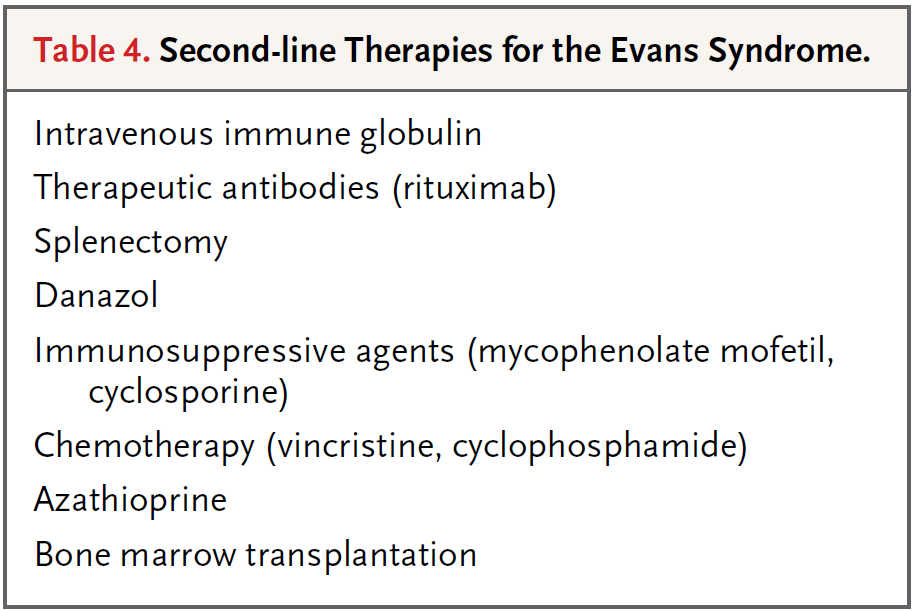 Σύνδρομο Evans - Αντιμετώπιση
Επανεισαγωγή
Αρθραλγίες-Μυαλγίες
Δεκατική πυρετική κίνηση
↑ anticardiolipin antibodies
↓ C3, C4
ANA (+)
Μυελός των οστών: κφ
Συλλογές υγρού εντός γονάτων άμφω (χωρίς κρυστάλλους από την παρακέντηση)
Σύνδρομο Evans - Αντιμετώπιση
Σύνδρομο Evans - Αντιμετώπιση
Επιλογές σε υποτροπιάζων σ. Evans μετά από σπληνεκτομή
Διερεύνηση για την παρουσία επικουρικού σπληνιδίου
Διερεύνηση δευτεροπαθών αιτιών σ. Evans
Επανέναρξη γλυκοκορτικοειδών (εάν έχει περάσει 1 έτος από την τελευταία χορήγηση)
Ανοσοκοκατασταλτικοί παράγοντες
Χημειοθεραπεία
Danazol
Azathioprin
Μεταμόσχευση μυελού των οστών
Σύνδρομο Evans - Αντιμετώπιση
Εκ νέου διερεύνηση της ασθενούς
↑Αnticardiolipin antibodies
↑ ΑΝΑ
↑ ds-DNA
Νέα ρευματολογική εκτίμηση
Διάγνωση ΣΕΛ με 4 / 11 κριτήρια με βάση κλινικές μελέτες
Κλινική πράξη: Παρουσία ΣΕΛ χωρίς ταυτόχρονη ύπαρξη 4 κριτηρίων
Διάγνωση ΣΕΛ
Σύνδρομο Evans - Αντιμετώπιση
Ευχαριστώ